Logička ili Booleova algebra
Logička ili Booleova algebra
Naziv dobila prema svom tvorcu, engleskom matematičaru George Booleu (1815. – 1864.).
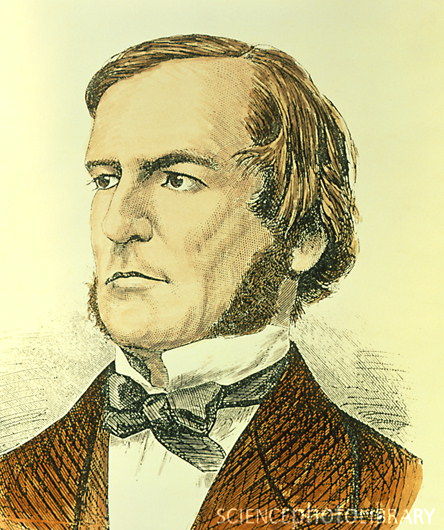 Logička izjava
Osnovni element logičke algebre - logička izjava.
Zbog jednostavnosti može se označiti jednim slovom (npr. P)
Za svaku od izjava se može jednoznačno tvrditi da je istinita ili lažna.
izjava
Istinita izjava:
“istina” ili engl. true, a zbog jednostavnosti T ili “1”

Lažna izjava:
“laž” ili engl. false, a zbog jednostavnosti F ili “0”
računalo
Građeno od elektroničkih sklopova koji razlikuju samo dva stabilna stanja.
Obradba podataka – moguća samo za podatke predočene električkim veličinama u obliku dva stabilna stanja.
Zaključak  Booleova algebra dobro primjenjiva pri konstrukciji i analizi rada digitalnih računala.
Logičke operacije
S logičkim se izjavama mogu izvoditi razne logičke operacije. 
Logičke se operacije zapisuju pomoću logičkih operatora.
Logička algebra - matematički opisuje odnose između izjava.
Logička operacija  NE (engl. NOT)
Naziva se i negacija.
Zadatak - promjena vrijednosti logičke izjave iz istine u laž i obrnuto.
Predočit ćemo je simbolom: ¯
Logička operacija  NE (engl. NOT)
Logička operacija se može prikazati i pomoću tablice stanja ili tablice istinitosti.
Logički operator I (engl. AND)
Naziva se i konjunkcija.
Zadatak - vratiti istinu samo ako su obje logičke izjave uključene u operaciju istinite.
Predočit ćemo je simbolom .
Logički operator I (engl. AND)
Tablica stanja ili tablica istinitosti:
Logički operator ILI (engl. OR)
Naziva se i disjunkcija.
Zadatak - vratiti istinu ako je bar jedna od logičkih izjava uključenih u operaciju istinita.
Predočit ćemo je simbolom +.
Logički operator ILI (engl. OR)
Tablica stanja ili tablica istinitosti:
Složene logičke operacije
Osnovne logičke operacije se mogu kombinirati u složene.
Broj operanada i logičkih operatora može biti proizvoljan.
Bez obzira na složenost logičke operacije konačni rezultat je istina ili laž (T ili F, 0 ili 1).
logičke operacije - prioriteti
Pri kombinaciji osnovnih logičkih operacija u složene, treba imati na umu prioritete. 
Prioriteti od viših ka nižima:
NE, 
I, 
ILI. 
Za promijene prioriteta koriste se zagrade.
Pojednostavnjenje složenih operacija (minimizacija)
Složene logičke operacije se mogu pojednostavniti.
Smanjuje se složenost, ali rezultat ostaje isti.
Za pojednostavljenje koristi se algebarski postupak.
pravila algebarskog postupka
pravila algebarskog postupka
pravila algebarskog postupka
pravila algebarskog postupka
Složena operacija - tablica stanja
I složena logička operacija se može prikazati pomoću tablice stanja. 
Tablica stanja sadrži sva moguća stanja operanada i sve zadane logičke operacije pa time omogućava provjeru ispravnosti pojednostavnjenja.
Složena operacija - tablica stanja
Za provjeru treba načiniti:
tablicu stanja za početnu složenu logičku operaciju, 
tablicu stanja za pojednostavnjenje. 
Ako su sadržaji stupaca koji prikazuju rezultate logičkih operacija jednaki, pojednostavnjenje je napravljeno ispravno.
Primjer 1
Primjer 1
Primjer 1
Primjer 2
Primjer 2
Primjer 2
Primjer 3
Primjer 3
Primjer 3
Primjer 4
Primjer 4
Primjer 4
Primjer 5
Primjer 6
Primjer 7
Primjer 8
Primjer 9
Primjer 9
Primjer 9
Primjer 10
78/13
Primjer 11
Primjer 12
Primjer 13
Primjer 14A
Primjer 14B